Tarea 78
Nombre
Nº Jugadores
Nº Porteros
Espacio Ancho x Largo
1
Conquistar la base
8vs6 3pp
14
Medio campo
Desc. Entre Series
Tiempo Total
Series
Tiempo Repet.
Repet.
Desc. entre Repe
0´
17´
1
8´
1´
2
Descripción

Tarea que disputamos en medio campo, y donde disponemos 1 portería grande y 2 porterías pequeñas en los lados del circulo central.
Además colocamos un espacio entre las 2 líneas de presión del equipo en inferioridad que defiende la portería grande. Jugamos un 8vs6
Las normas de provocación son:
-Se ataca libremente. Si hay gol tras recibir en la base el gol vale triple
-En caso de robo transición. Meter gol en porterías pequeñas
Cambio de roles
Objetivos Tácticos
Otros Objetivos
Variantes
Objetivos Técnicos
Pases dentro-fuera
Reconocer momento de aparecer
Robar+transición
El ritmo propio de la competición

Estructuras interlineales
Hacerlo con 2 porterías grandes manteniendo la estructura y la superioridad
Pases
centros 
Interceptaciones
Tiros 
Remates
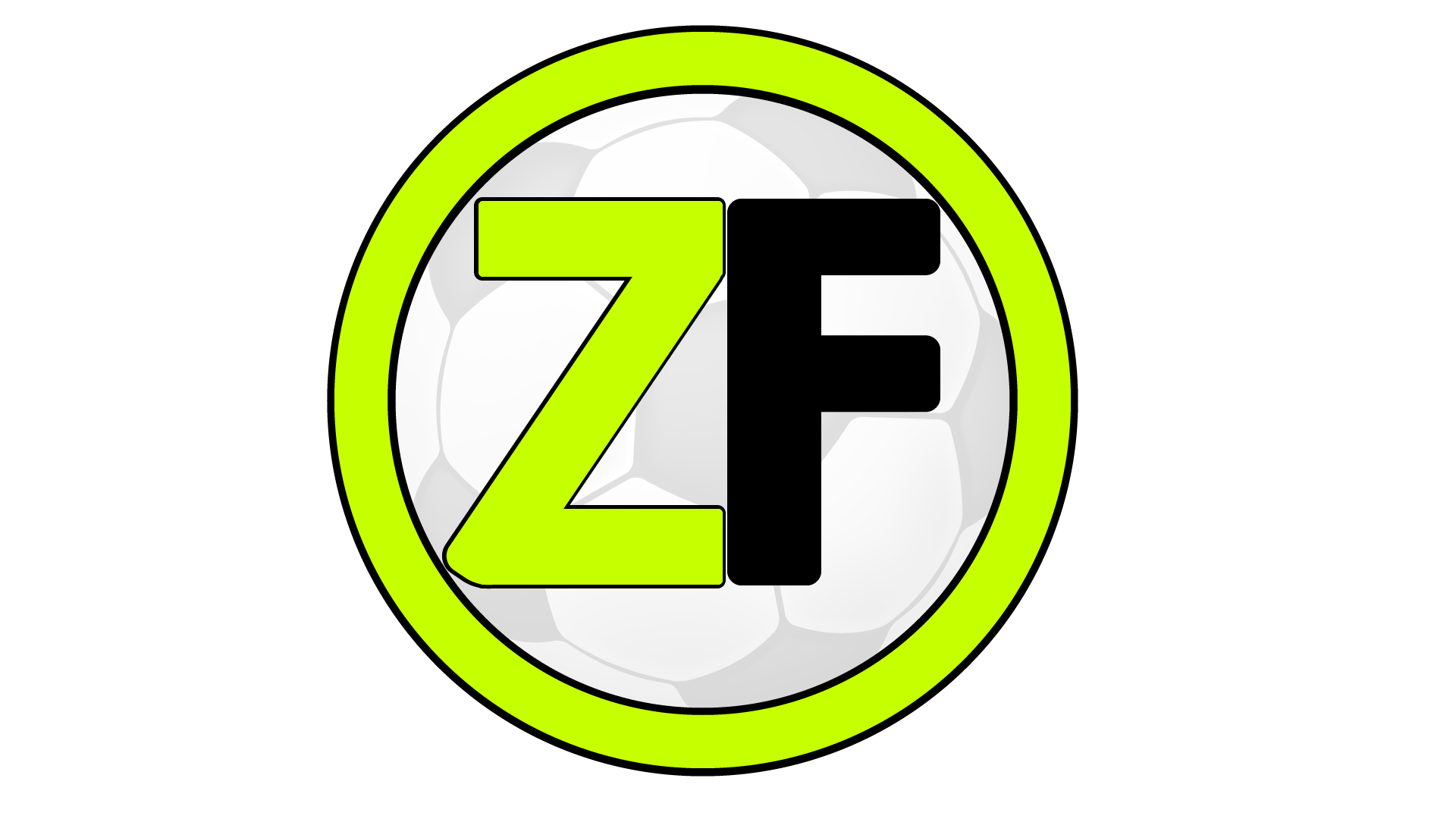 Aspectos a Incidir
Trayectorias para conquistar la base
Cómo quedo relacionado con los distintos ejes
Mantener amplitud abre la base
Pivotes defensivos a distintas alturas
La referencia ocupando la base
Tras ser receptor en la base rupturas lado contrario
Roles en la base/fijador/receptor
Equilibrar estructura
Tras robo pase seguro/cambiar de plano
Imagen
Video
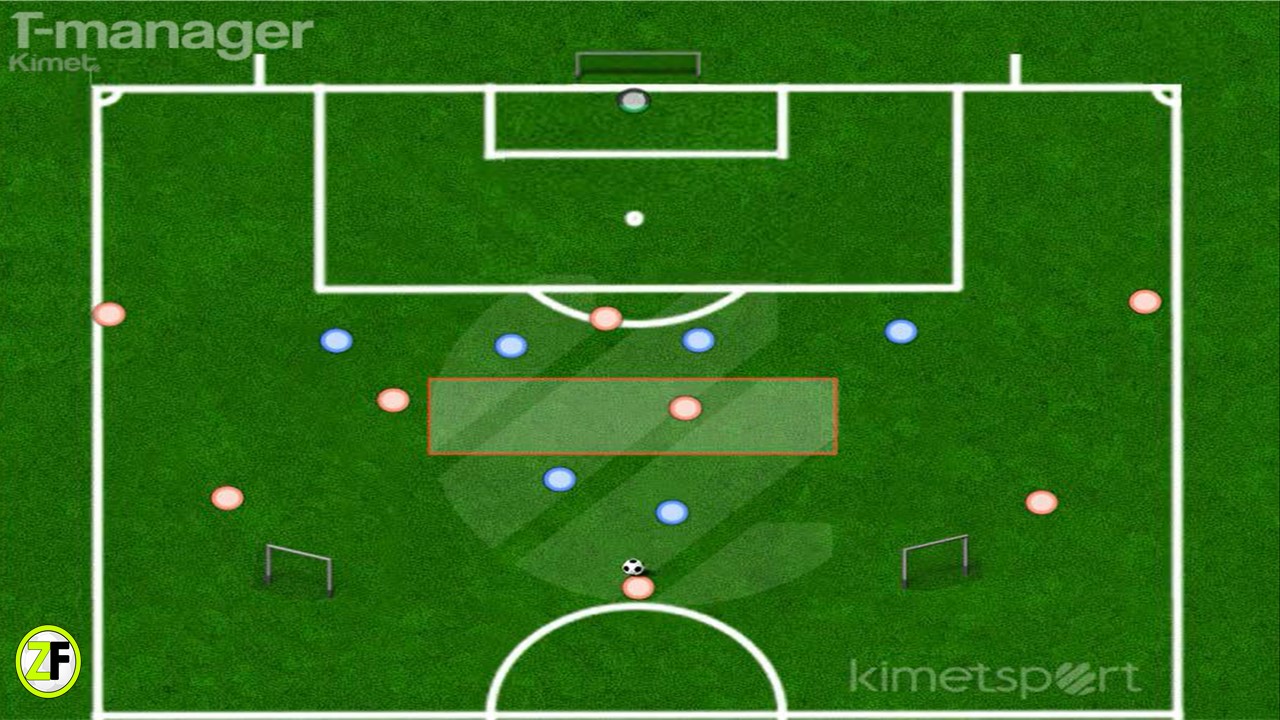 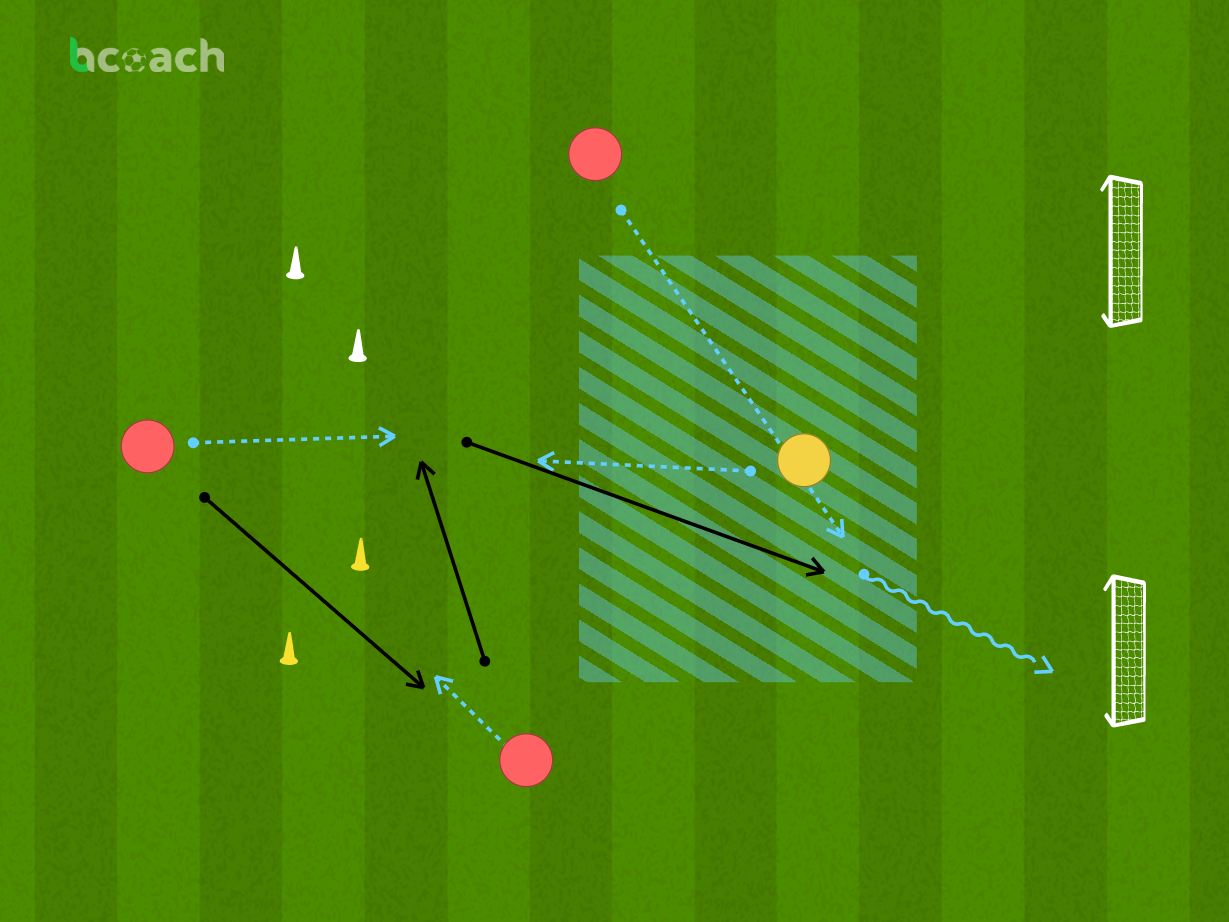